Effects of microplastics on (micro)zooplankton feeding and swimming Houshuo Jiang, WHOI
A cell of the ciliate Strombidium sp. captures a 3mm polystyrene particle.
A cell of the tintinnid ciliate Amphorides sp. captures and rejects 3mm polystyrene particles.
A cell of the ciliate Mesodinium rubrum jumps in a zigzag way in a suspension of 3mm polystyrene particles.
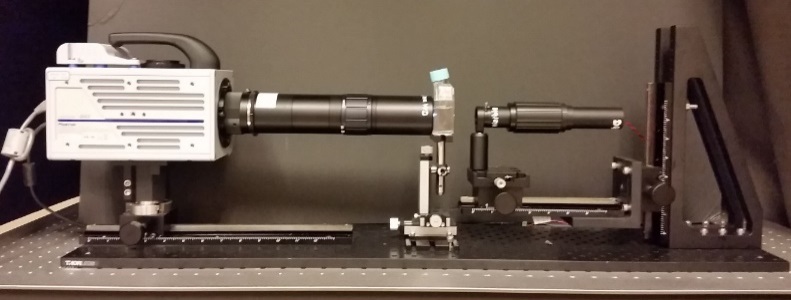 High Speed Microscale Imaging System (HSMIS)